Presentation byKansas Secretary of StateKris W. Kobach
Presidential Commissionon Election Administration
September 20, 2013
Photo ID and Electronic Poll Books
and
Interstate Voter Registration 
Data Crosscheck
Interstate Voter Registration 
Data Crosscheck
National Voter Registration Act of 1993
Section 2	   Findings and Purposes
(b) Purposes
(1) to establish procedures that will increase the number of eligible citizens who register to vote in elections for Federal office;
(2) to make it possible for Federal, State, and local governments to implement this subchapter in a manner that enhances the participation of eligible citizens as voters in elections for Federal office;
(3) to protect the integrity of the electoral process; and
(4) to ensure that accurate and current voter registration rolls are maintained.
From the Federal Election Commission’s guide: Implementing the National Voter Registration Act of 1993:
The features (of the National Voter Registration Act) include a requirement that states “conduct a general program” the purpose of which is “to protect the integrity of the electoral process by ensuring the maintenance of an accurate and current voter registration roll for elections for Federal office”
2006 Interstate Crosscheck
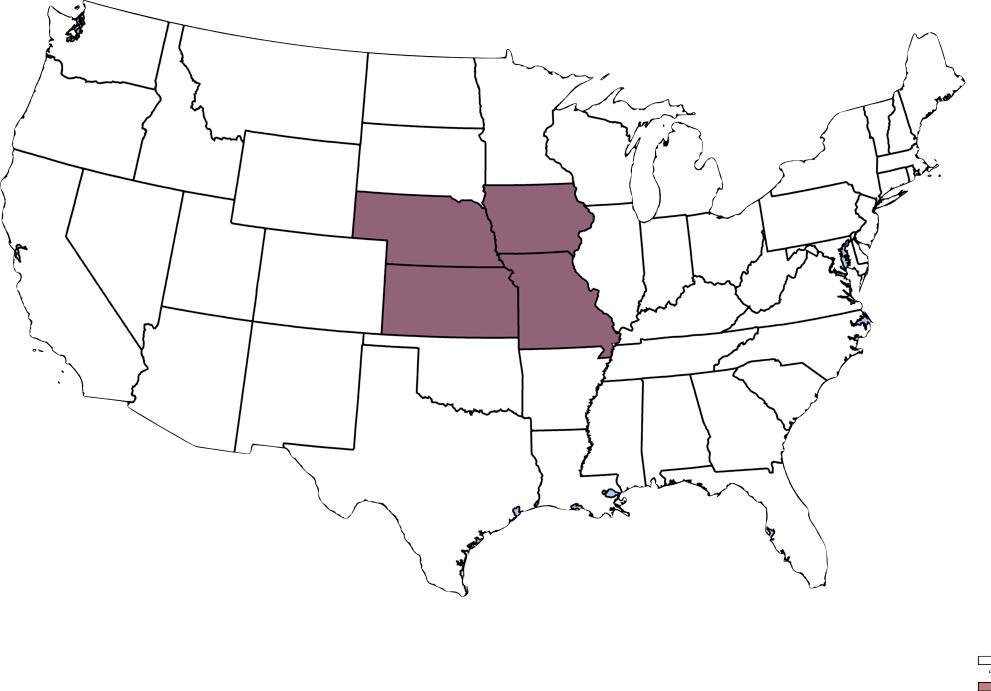 2012 Interstate Crosscheck
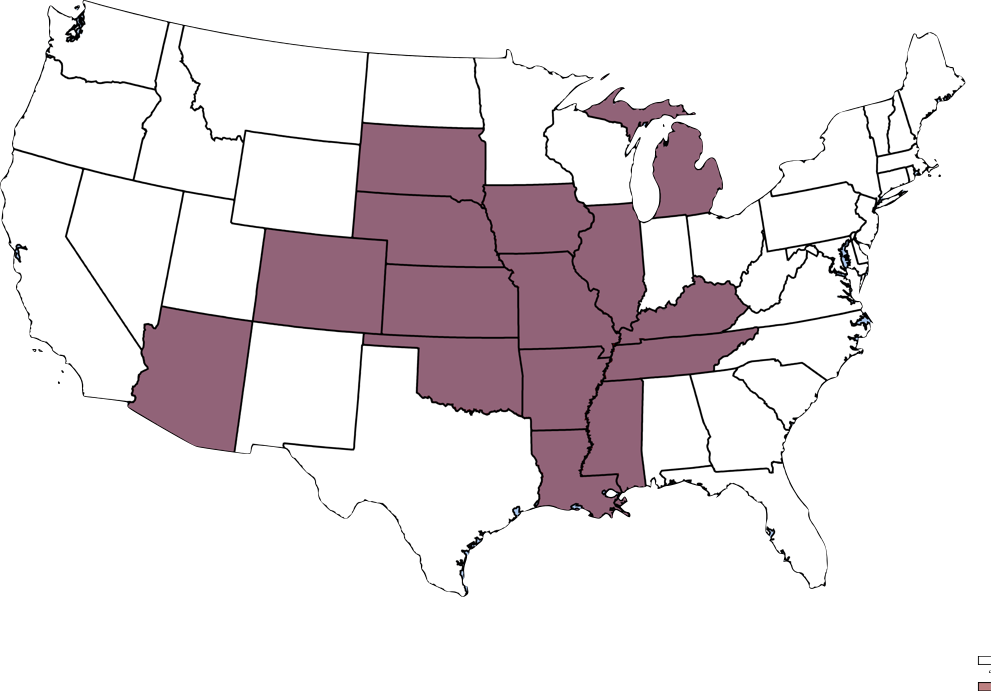 2013 Interstate Crosscheck
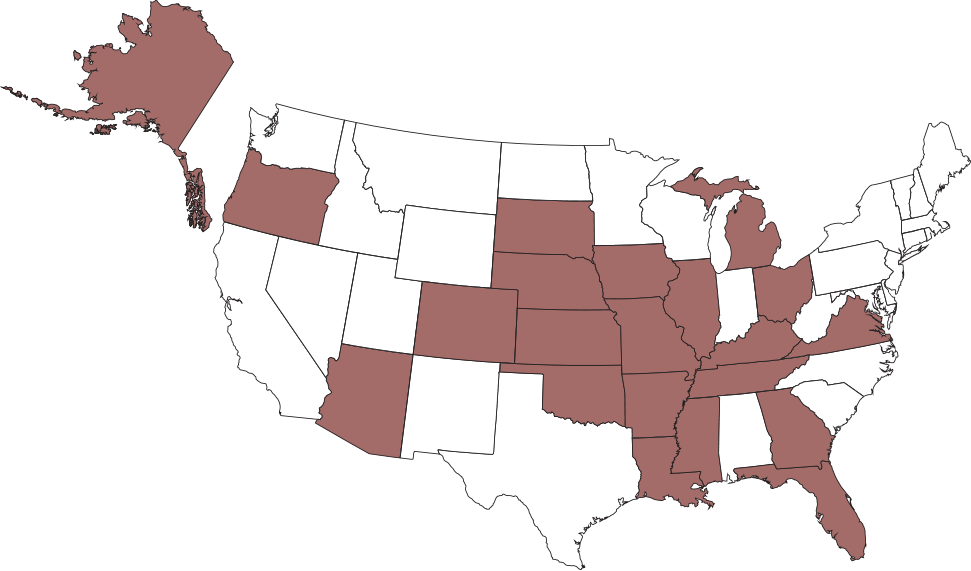 2014 Interstate Crosscheck
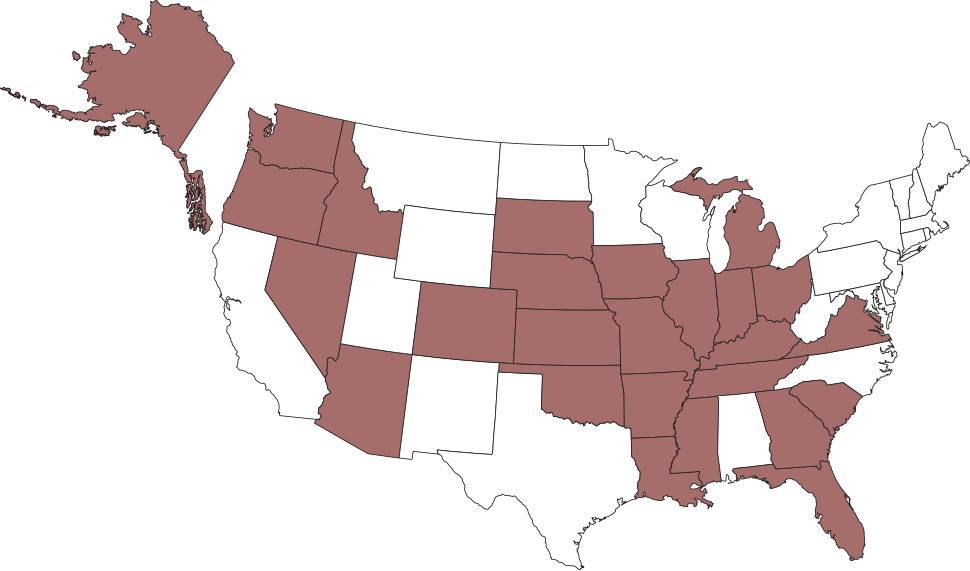 2013 Crosscheck Program—Number of Records Compared
Total Records:	84,877,703
Interstate Crosscheck Data Format
Interstate Crosscheck Data Format

	Fields
Status	    (“A” – Active, “I” – Inactive)
Date_Generated
First_Name
Middle_Name
Last_Name
Suffix_Name
Date_of_Birth	(YYYY/MM/DD     Example:  “2010/01/01”)
Voter_ID_Number
Last four social security number
Mailing Address 	(if no mailing address, provide residential address)
	Address line 1         Address line 2         City        State        Zip
County
Date_of_Registration	(YYYY/MM/DD	Example:  “1970/01/01”)
Voted_in_2010	(“Y” – they did vote, or “N” – they did not vote, or “” – data not available)

Comma delimited ASCII file with double quote text qualifiers and {CR} {LF} row delimiters.
        Example:     “A”, “2010/01/01  12:00:00 AM” , “Bob” , “Alan”, “Jones” , “” , “1940/06/16” , “123456” , “7890” , “123 Anywhere St” , “Apt 201” , “Anytown” ,  “KS”, “12345” , “County”,  “1958/06/17” , “Y”

The file is encrypted and password protected and uploaded to the secure FTP site.
How does it work?
Each state pulls data on January 15 each year using prescribed data format
Upload data to secure FTP site (hosted by Arkansas)
Kansas IT department pulls data, runs comparison, uploads results to FTP site
Each state downloads results from FTP site, processes them according to state laws & regulations
Kansas deletes all other states’ data
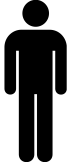 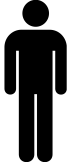 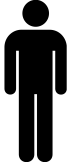 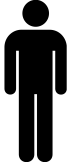 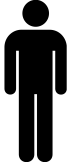 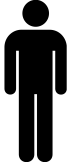 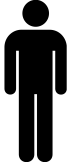 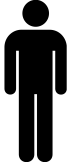 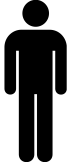 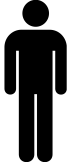 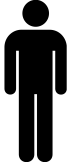 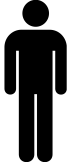 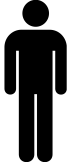 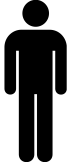 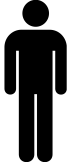 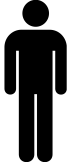 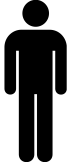 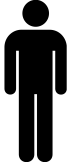 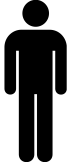 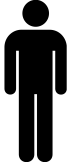 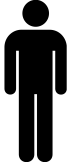 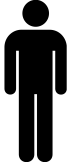 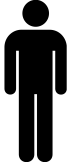 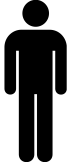 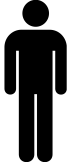 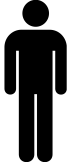 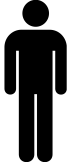 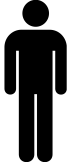 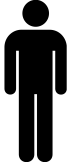 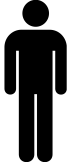 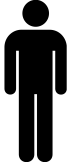 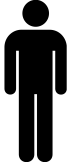 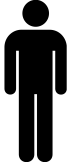 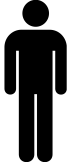 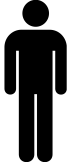 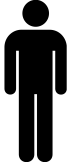 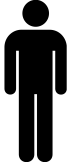 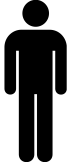 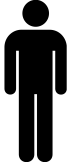 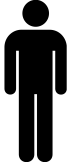 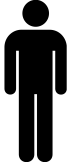 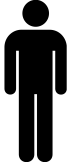 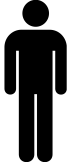 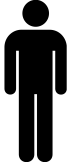 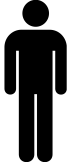 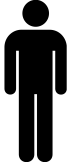 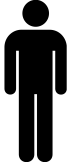 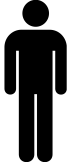 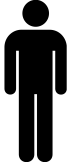 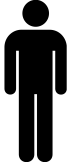 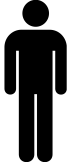 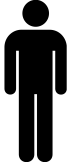 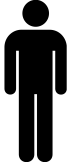 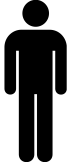 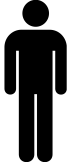 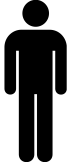 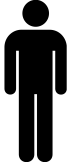 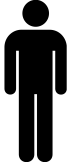 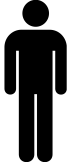 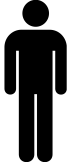 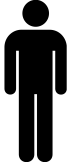 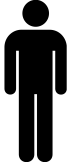 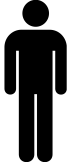 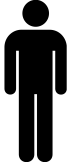 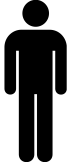 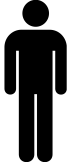 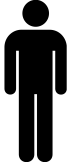 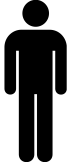 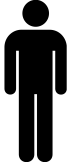 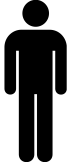 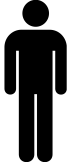 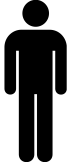 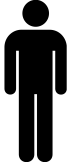 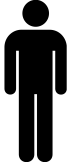 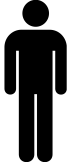 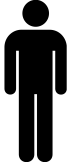 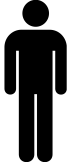 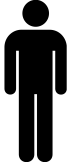 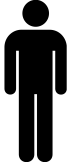 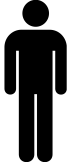 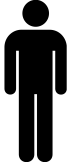 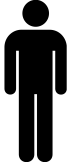 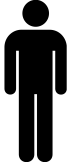 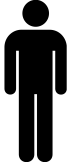 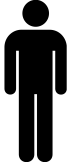 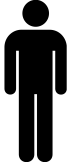 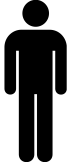 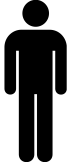 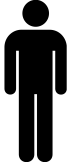 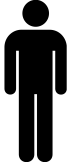 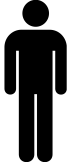 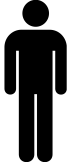 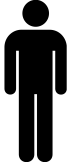 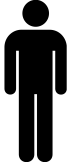 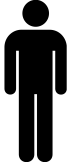 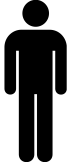 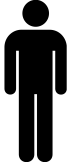 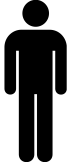 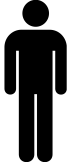 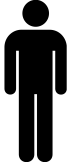 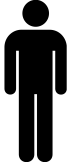 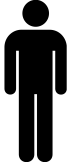 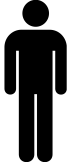 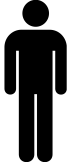 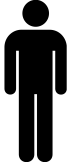 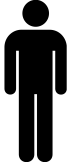 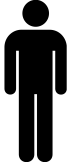 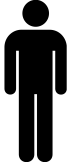 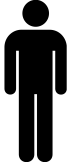 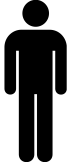 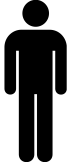 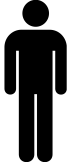 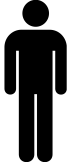 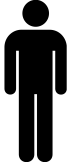 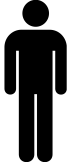 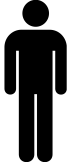 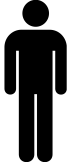 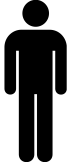 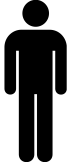 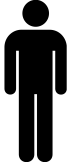 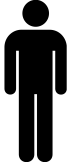 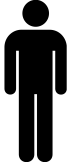 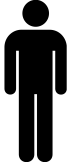 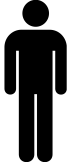 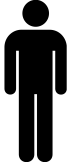 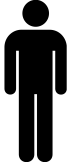 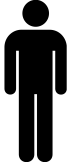 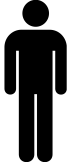 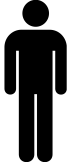 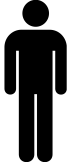 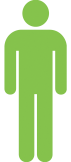 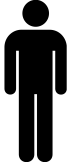 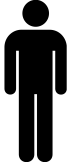 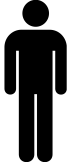 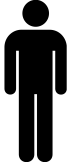 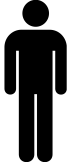 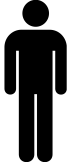 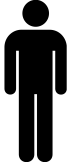 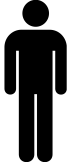 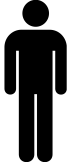 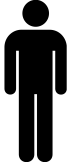 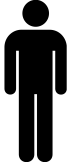 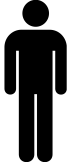 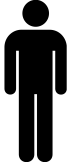 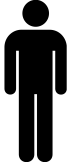 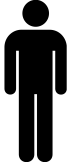 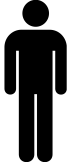 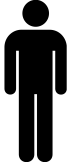 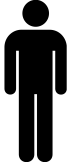 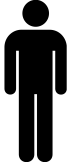 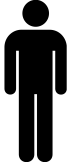 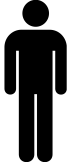 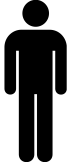 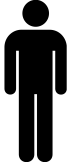 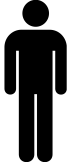 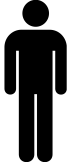 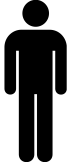 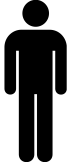 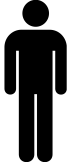 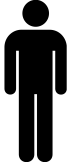 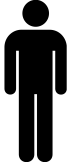 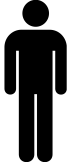 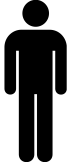 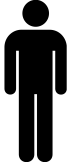 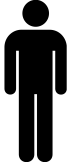 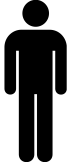 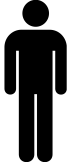 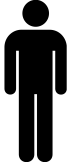 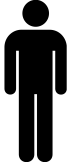 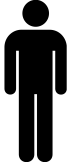 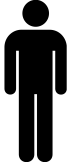 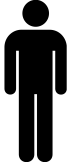 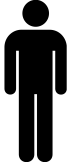 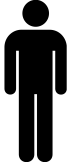 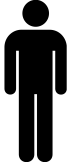 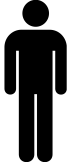 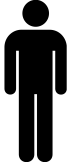 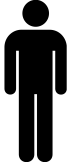 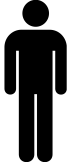 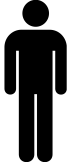 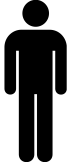 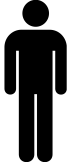 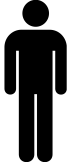 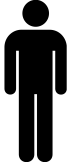 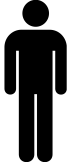 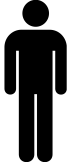 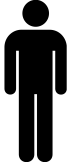 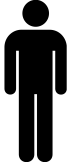 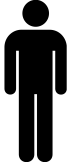 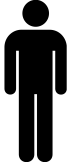 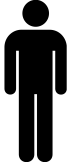 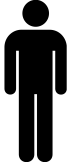 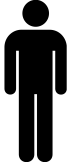 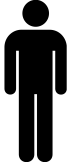 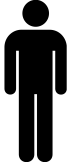 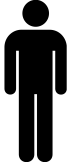 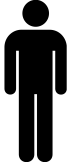 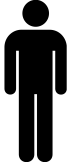 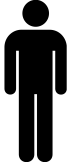 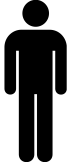 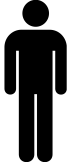 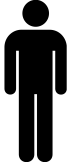 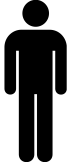 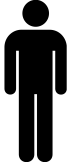 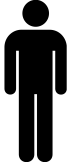 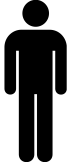 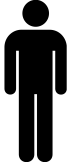 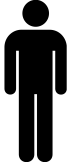 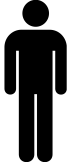 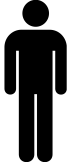 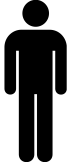 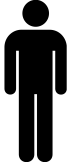 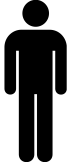 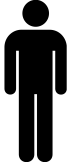 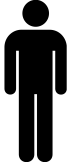 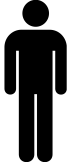 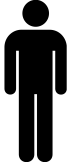 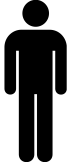 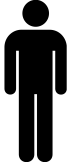 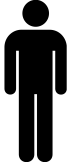 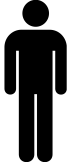 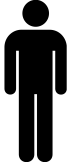 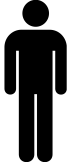 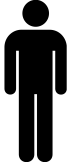 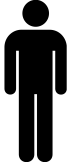 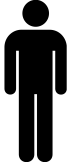 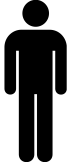 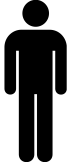 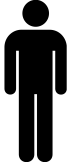 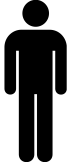 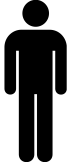 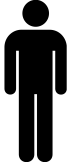 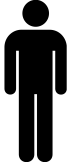 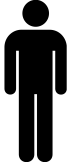 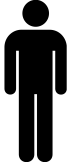 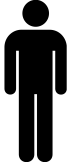 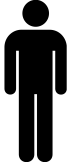 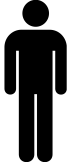 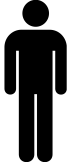 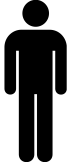 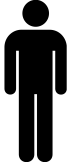 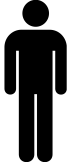 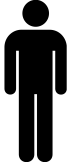 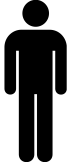 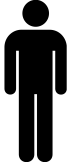 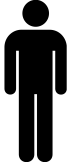 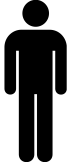 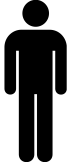 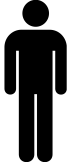 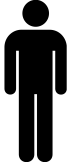 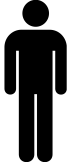 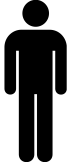 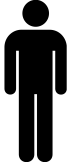 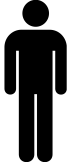 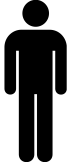 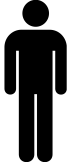 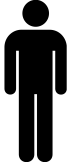 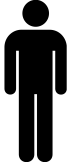 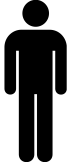 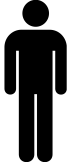 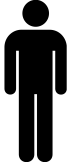 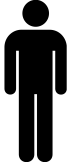 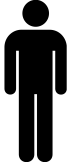 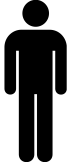 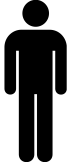 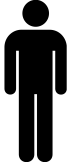 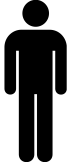 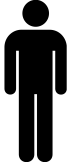 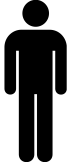 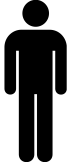 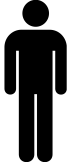 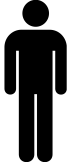 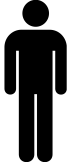 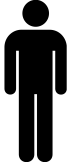 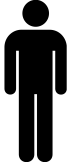 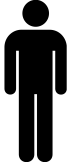 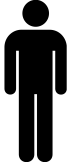 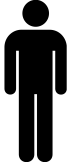 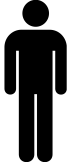 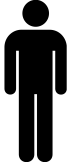 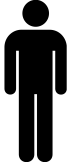 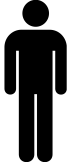 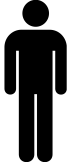 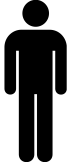 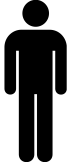 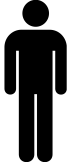 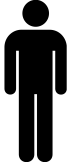 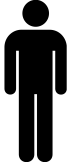 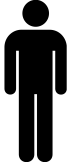 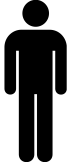 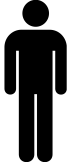 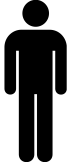 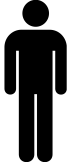 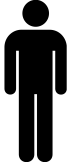 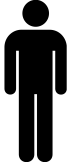 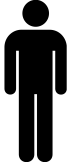 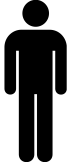 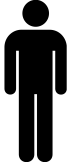 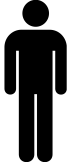 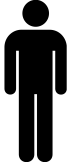 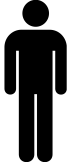 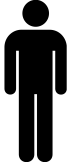 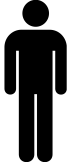 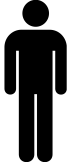 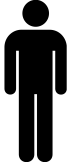 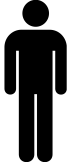 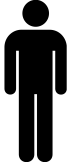 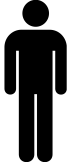 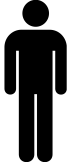 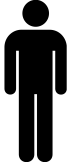 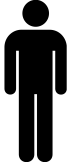 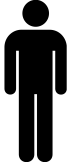 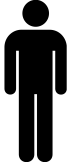 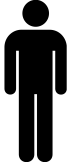 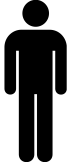 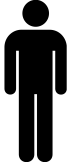 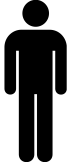 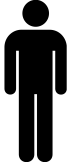 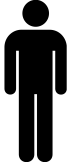 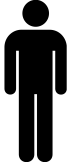 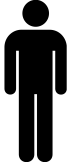 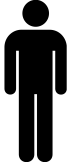 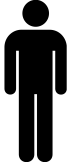 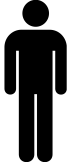 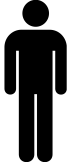 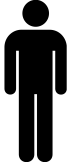 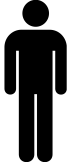 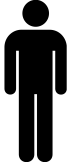 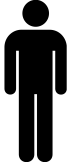 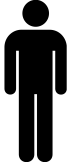 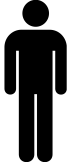 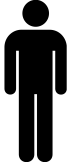 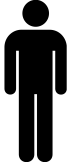 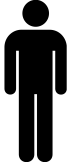 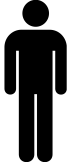 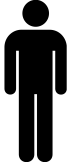 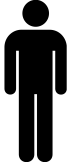 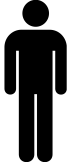 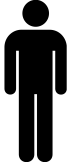 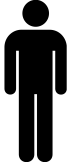 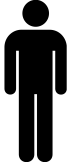 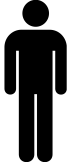 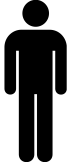 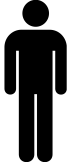 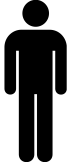 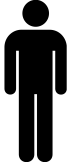 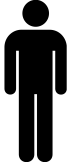 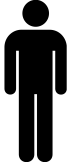 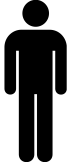 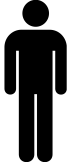 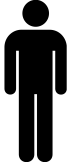 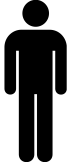 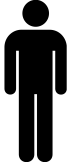 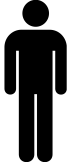 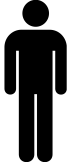 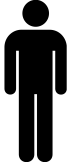 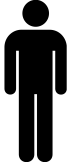 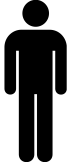 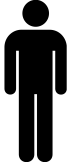 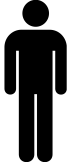 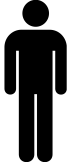 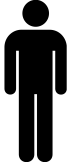 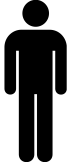 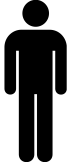 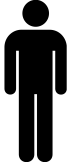 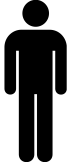 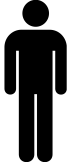 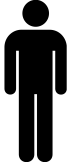 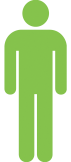 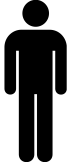 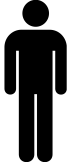 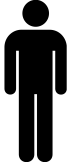 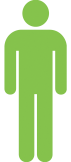 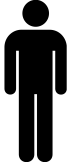 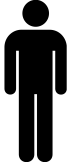 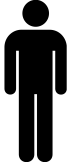 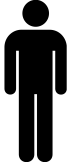 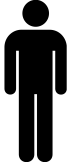 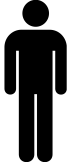 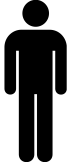 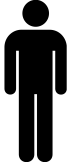 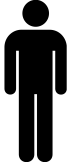 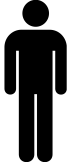 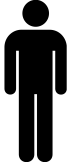 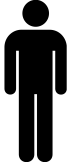 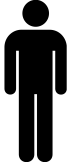 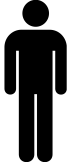 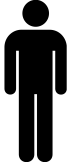 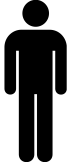 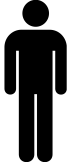 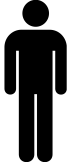 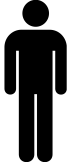 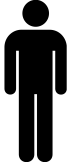 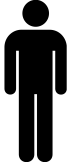 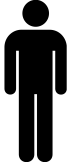 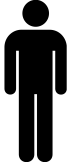 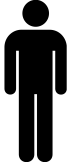 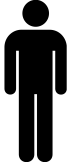 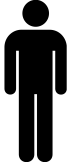 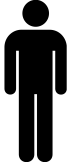 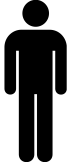 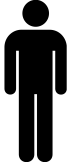 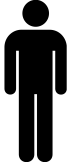 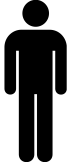 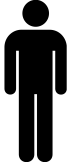 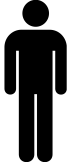 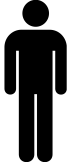 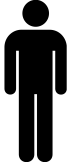 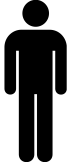 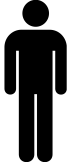 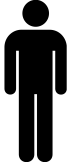 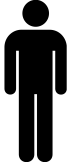 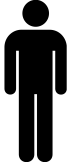 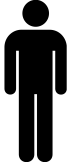 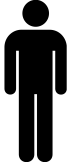 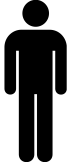 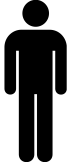 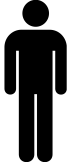 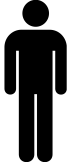 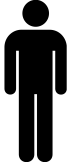 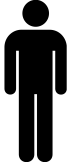 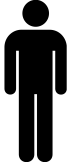 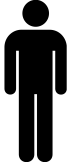 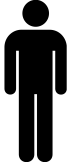 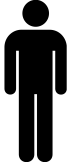 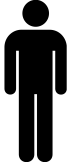 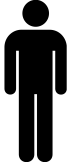 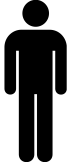 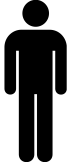 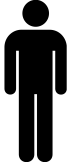 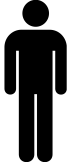 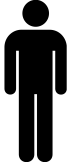 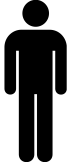 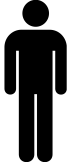 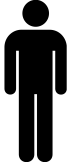 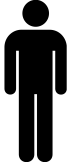 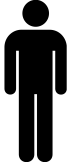 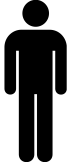 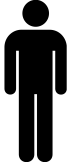 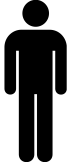 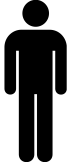 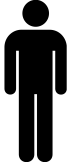 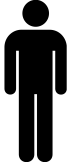 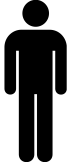 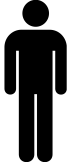 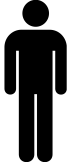 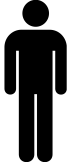 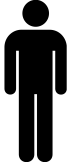 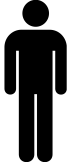 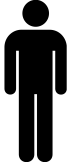 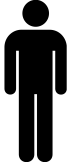 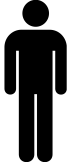 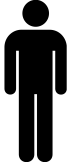 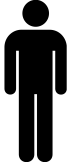 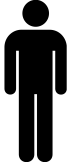 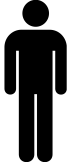 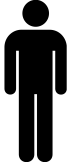 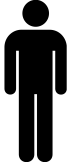 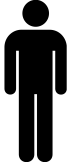 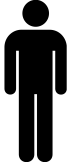 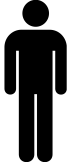 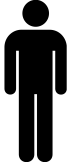 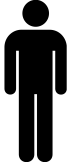 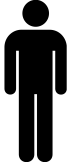 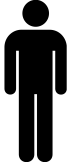 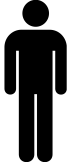 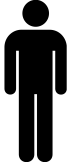 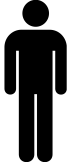 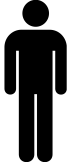 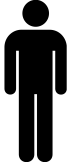 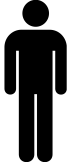 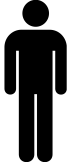 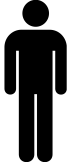 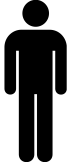 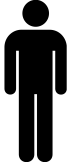 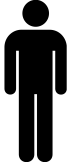 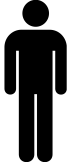 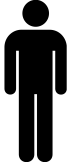 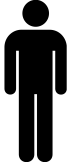 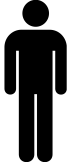 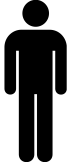 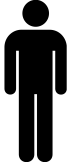 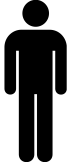 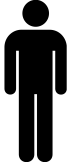 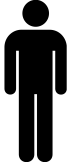 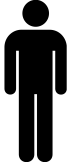 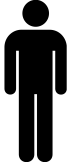 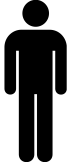 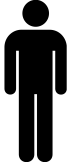 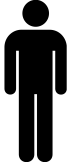 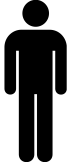 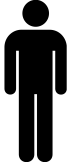 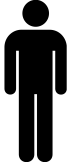 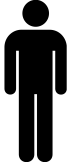 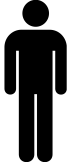 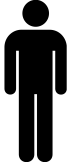 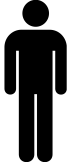 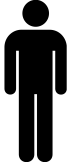 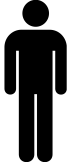 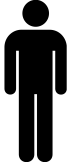 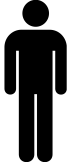 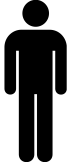 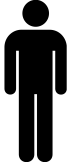 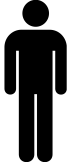 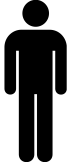 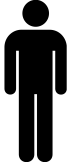 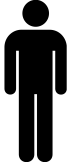 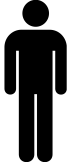 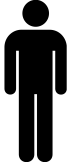 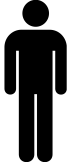 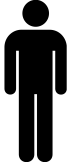 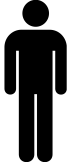 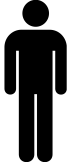 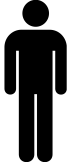 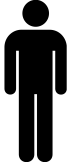 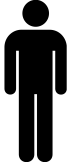 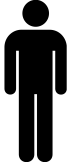 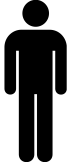 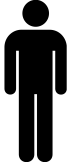 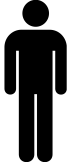 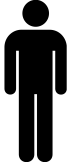 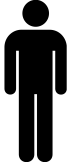 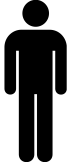 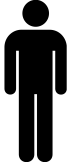 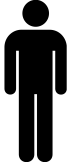 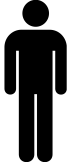 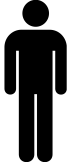 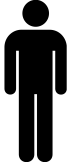 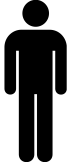 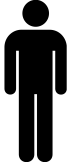 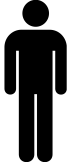 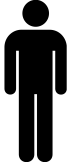 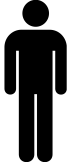 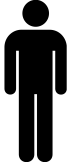 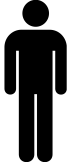 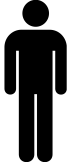 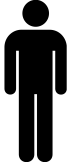 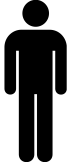 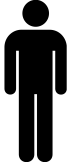 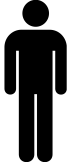 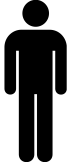 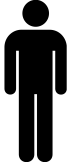 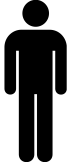 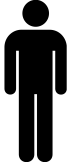 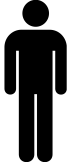 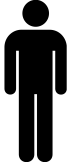 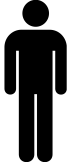 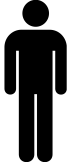 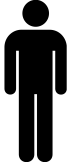 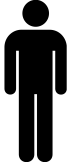 First: John
Middle: Q.
Last: Public
DOB: 01/01/1975
SSN: 1234
State: Kansas
First: John
Middle:
Last: Public
DOB: 01/01/1975
SSN: 1234
State: Colorado
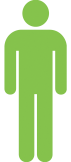 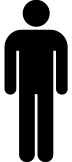 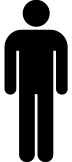 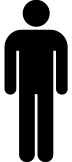 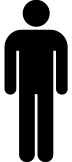 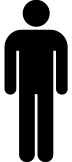 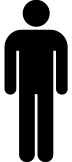 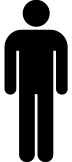 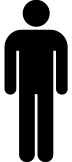 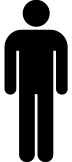 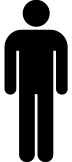 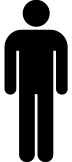 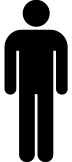 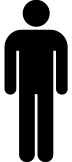 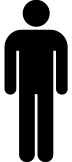 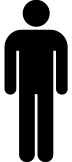 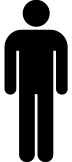 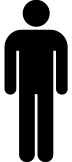 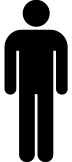 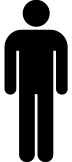 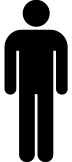 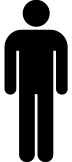 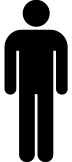 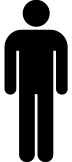 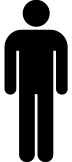 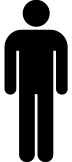 Potential match
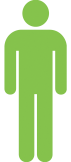 2013 Crosscheck Program—Number of Potential Matches
Based on match of First Name, Last Name, DOB
Total Potential Matches:	5,033,206
These totals count the matching records in both states.
Success in Kansas
Success in other states - Colorado
Four individuals indicted for voting in Colorado and Arizona in first year of participation
Six additional cases of double voting referred to FBI in 2012
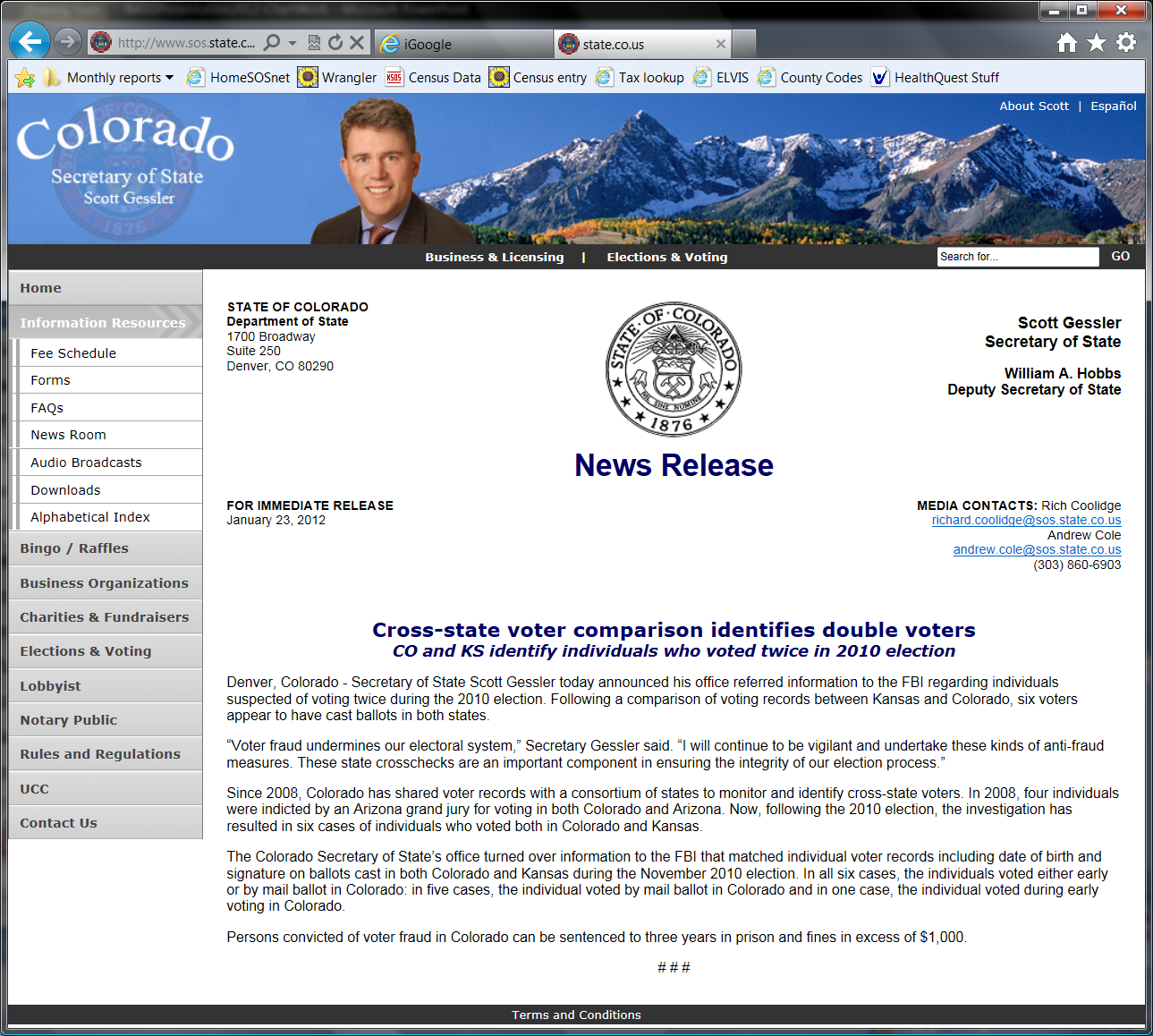 What does it cost to participate?
$0
How Can a State Join the Crosscheck?
Chief State Election Official signs the Memorandum of Understanding (MOU)
 CSEO assigns two staff members:- one election administration person- one IT person
 Staff members will:- participate in annual conference call and email- pull VR data in January- receive cross check results and process- instruct local elections officials (respond to requests for  addresses, signatures on poll books, etc.)
Photo ID and 
Electronic Poll Books
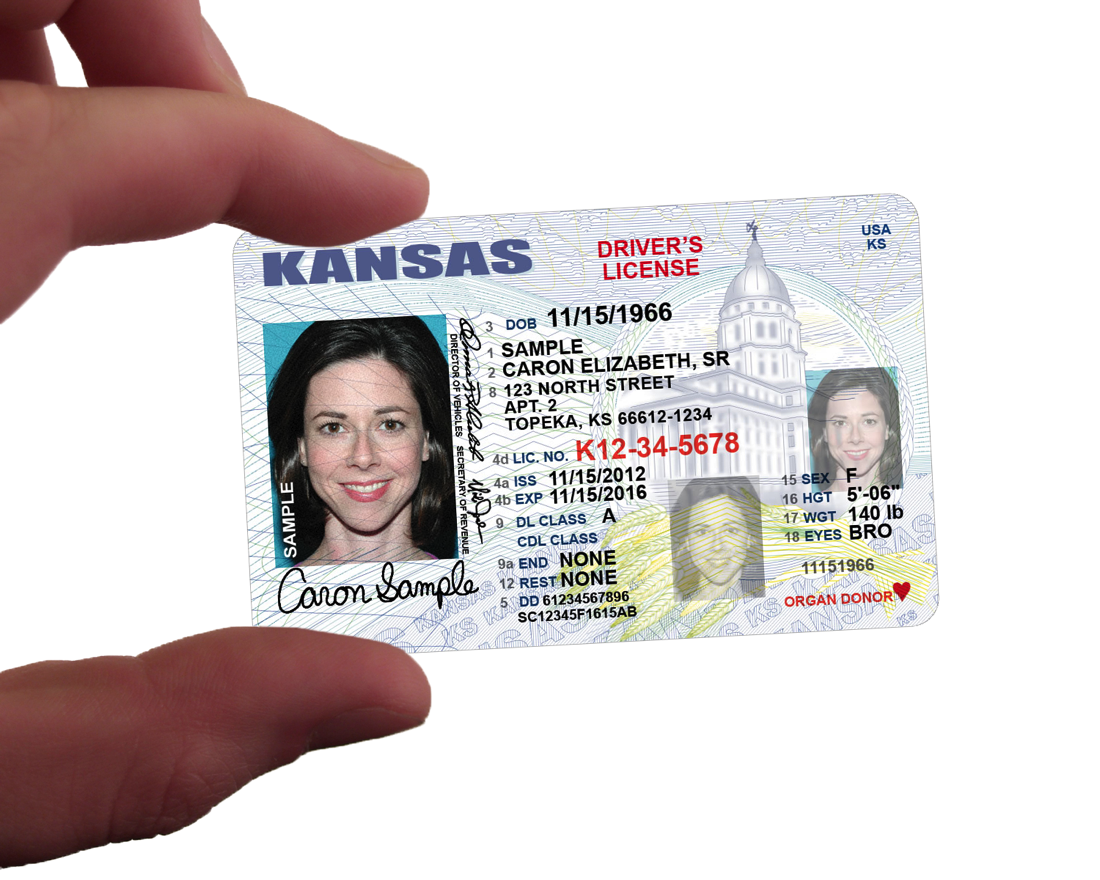 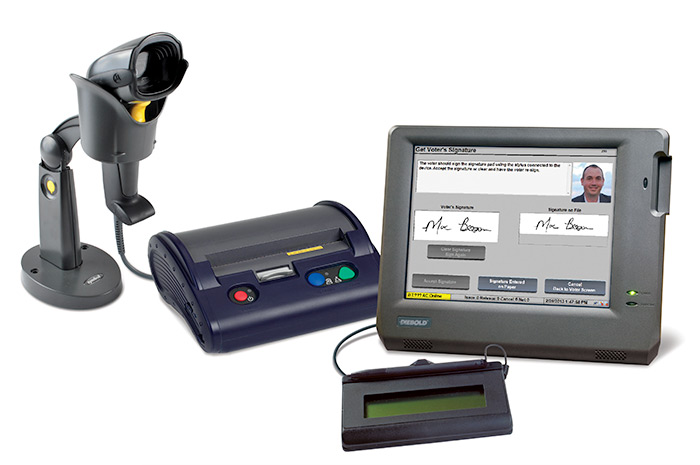 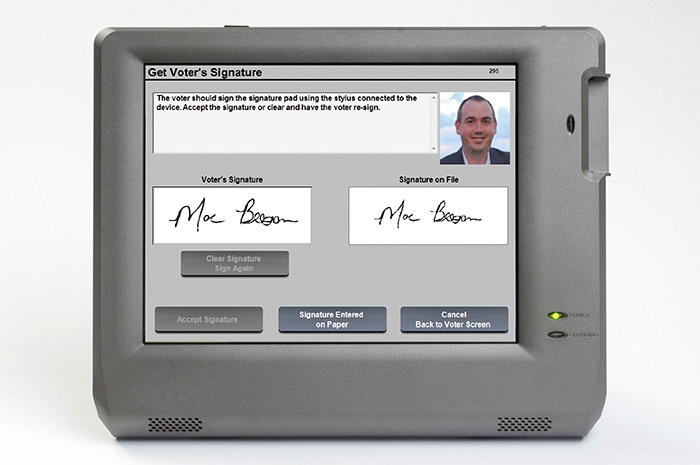